Управление бизнес-процессами
Тема 2.1
 Цели в системе управления бизнес-процессами. Разработка стратегий и планов организации
План
Цели и целеполагание в управлении бизнес-процессами. Классификация целей
Система управления по целям
Сущность, принципы и методы планирования.
 Процесс выработки стратегии.
 Формы текущего планирования.
Функции целей предприятия (организации)
оправдывают законность существования предприятия (организации); 
регулируют поведение работников предприятия;
мотивируют и направляют поведение персонала, удовлетворяя их потребности. Выход предприятия на лидирующие позиции удовлетворяет и материальные (максимальная прибыль), и моральные потребности (гордость за предприятие). 
снижают неопределенность, разъясняя персоналу, что предприятие преследует в своей деятельности. 
помогают приспосабливаться к окружающей действительности.
Требования к постановке цели
Цели должны быть:
достижимы и реалистичны.;
конкретными (сформулирован результат);
понятными  для исполнителя и четко сформулированными;
измеримыми. 
согласованными по времени. 
мотивирующими действия исполнителей в определенном направлении;
сформулированными и формализованными, 
совместимыми, 
проверяемыми и могут быть подвергнуты корректированию.
количественно определенными;
логичными.
Дерево целей
Дерево целей - это структурированный иерархический перечень целей организации, в котором цели более низкого уровня подчинены и служат для достижения целей более высокого уровня.
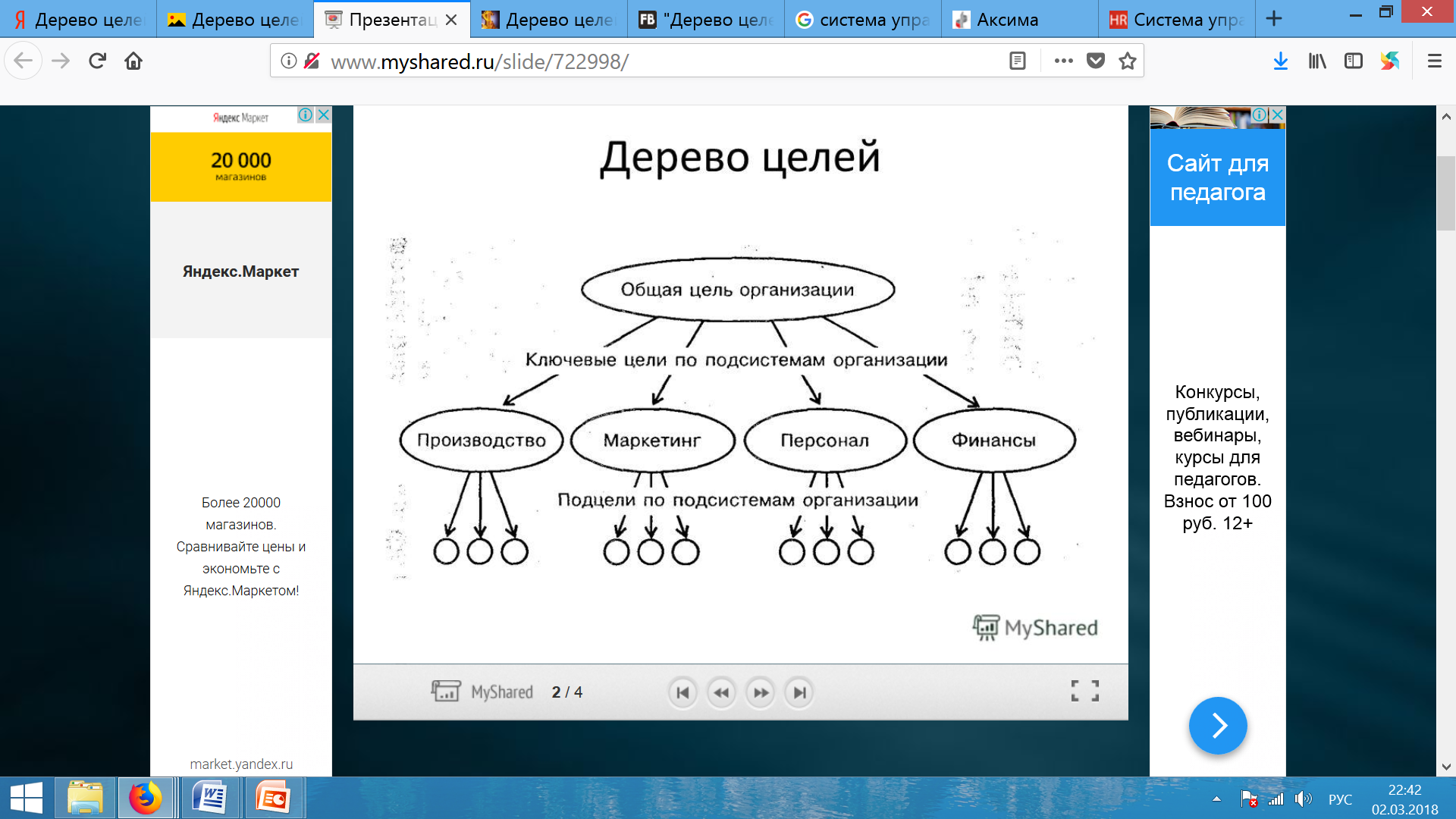 Понятие планирования
Планирование – процесс определения целей, методов и средств их достижения, расписанных по ресурсам, исполнителям, времени
Арсенал средств достижения цели: экономические, психологические, коммерческие, организационные, кадровые, технологические и иные действия. 
Основная задача планирования – выбор волевых ответственных целенаправленных действий в условиях имеющихся ресурсных ограничений, сбалансированных по исполнителям, времени, ресурсам.
Преимущества и недостатки планирования
Преимущества планирования:

стремление решить поставленную задачу рационально и с наименьшими затратами;
улучшение интеграции и координации действий многих исполнителей;
повышение эффективности совместных действий заинтересованных лиц;
рациональное использование ограниченных ресурсов;
возможность контроля и корректировки деятельности.
Недостатки планирования:

невозможность отразить все многообразие внешних и внутренних условий; 
стабильность (неизменность) принятого решения; 
необходимость ресурсов (времени и средств) для разработки плана.
Принципы и методы  планирования
Принципы планирования

1. Принцип единства
2. Принцип непрерывности
3. Принцип гибкости
4. Принцип точности
5. Принцип участия
Методы планирования 

балансовый; 
опытно – статистический; 
нормативный;
 экономико – математический.
Классификация планов
1. По времени:
долгосрочные (10 – 25 лет);
среднесрочные (3 – 10 лет);
краткосрочные (1 – 3 года);
текущие (1 год);
оперативные (до 1 года).
2. По объектам хозяйствования:
государственные, региональные, территориальные и муниципальные;
3 .По назначению:
директивные, индикативные
Классификация планов
4. По масштабности целей:
стратегические, предусматривающие достижение глобальных целей; 
оперативные, предусматривающие достижение ближайших целей; 
бизнес – планы, ориентированные на достижение отдельной сделки, 
5. По функциям деятельности (функциональные планы):
маркетинга;
прибыли и рентабельности; издержек производства и обращения;
инвестиций, в том числе долговременных материальных;
персонала, доходов, финансов и др.
Этапы разработки плана предприятия
1) обоснование целей деятельности;
2) сбор информации;
3) проведение экономического анализа;
4) составление прогнозов;
5) составление планов;
6) утверждение и доведение планов до исполнителей;
7) выполнение плана исполнителями;
8) мониторинг плана.
Управление по целям
Управление по целям (англ. Management by Objectives, MBO) — это
 процесс согласования целей внутри организации таким образом, что руководство компании и сотрудники разделяют цели и понимают, что они означают для организации.
Термин «Управление по целям» впервые был введён и популяризирован П. Друкером в 1954 году в «The Practice of Management
Принципы  управления по целям
Этапы процесса управления по целям:
Достоинства системы управления по целям
Создаются условия  для повышения  эффективности  работы за счет четкого представления  каждым работником организации связи между  задачами и целями организации. 
Усиливается мотивация к работе и заинтересованность в достижении запланированных целей и задач за счет согласования целей на всех уровнях и во всех звеньях.
Четкие временные рамки решения задач позволяют  продвигаться к получению конечного результата малыми шагами.
Улучшение взаимоотношений между руководителями и подчиненными.
Создаются необходимые условия  для наставничества и обучения в процессе выполнения согласованного круга задач.
Система управления по целям неэффективна в случаях
Стратегическое планирование – это процесс разработки и реализации стратегии развития предприятия в будущем на основе прогнозирования изменения параметров внешней среды, определения приоритетных направлений развития и методов эффективного использования стратегических ресурсов
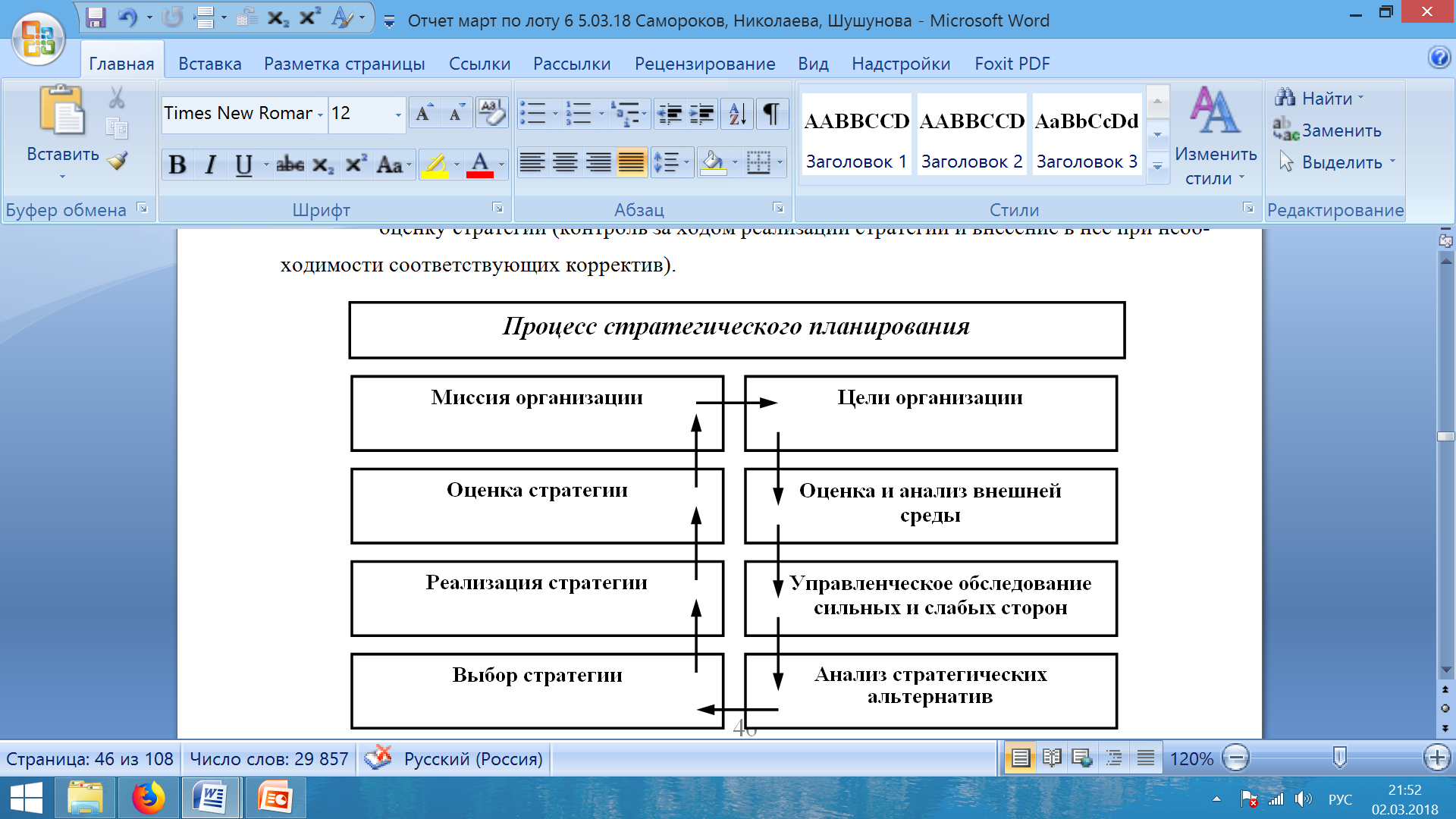 Текущее планирование
Текущее (тактическое) планирование – это планирование на срок до 1 года, которое ориентировано на выбор средств для достижения стратегических целей. 
Оно находит воплощение в краткосрочных и оперативных планах:
Оперативный план – документ, цель которого – обеспечить общее понимание задач компании, стратегии и тактики решения таких задач, а также определить объемы, качество и структуру ресурсов, выделяемых для этого.
Краткосрочные планы разрабатываются в виде бюджетов, финансовых смет, производственных программ
Литература
Громов, А. И. Управление бизнес-процессами: современные методы : монография / А. И. Громов, А. Фляйшман, В. Шмидт ; под редакцией А. И. Громова. — Москва : Издательство Юрайт, 2019. — 367 с. — (Актуальные монографии). — ISBN 978-5-534-03094-5. — Текст : электронный // ЭБС Юрайт [сайт]. — URL: https://biblio-online.ru/bcode/432861
Фролов, Ю. В. Стратегический менеджмент. Формирование стратегии и проектирование бизнес-процессов : учебное пособие для бакалавриата и магистратуры / Ю. В. Фролов, Р. В. Серышев ; под редакцией Ю. В. Фролова. — 2-е изд., испр. и доп. — Москва : Издательство Юрайт, 2019. — 154 с. — (Университеты России). — ISBN 978-5-534-09015-4. — Текст : электронный // ЭБС Юрайт [сайт]. — URL: https://biblio-online.ru/bcode/437776 
Долганова, О. И. Моделирование бизнес-процессов : учебник и практикум для академического бакалавриата / О. И. Долганова, Е. В. Виноградова, А. М. Лобанова ; под редакцией О. И. Долгановой. — Москва : Издательство Юрайт, 2019. — 289 с. — (Бакалавр. Академический курс). — ISBN 978-5-534-00866-1. — Текст : электронный // ЭБС Юрайт [сайт]. — URL: https://biblio-online.ru/bcode/433143 
Каменнова, М. С. Моделирование бизнес-процессов. В 2 ч. Часть 1 : учебник и практикум для бакалавриата и магистратуры / М. С. Каменнова, В. В. Крохин, И. В. Машков. — Москва : Издательство Юрайт, 2019. — 282 с. — (Бакалавр и магистр. Академический курс). — ISBN 978-5-534-05048-6. — Текст : электронный // ЭБС Юрайт [сайт]. — URL: https://biblio-online.ru/bcode/431307